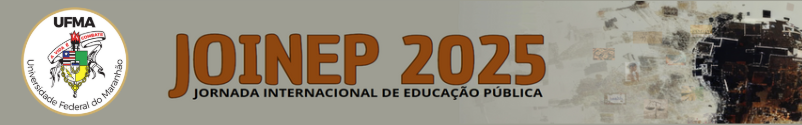 TÍTULO DO TRABALHO
Autor principal (Nome por extenso) – (Instituição)
Coautor 2(Nome por extenso) – (Instituição)
Coautor 3(Nome por extenso) – (Instituição)
Coautor 4(Nome por extenso) – (Instituição)
Coautor 5(Nome por extenso) – (Instituição)
RESULTADOS E DISCUSSÃO
INTRODUÇÃO
PRIMEIRO QUARTO DO SÉCULO XXI: análises, caminhos e perspectivas na/para educação pública. PRIMEIRO QUARTO DO SÉCULO XXI: análises, caminhos e perspectivas na/para educação pública. PRIMEIRO QUARTO DO SÉCULO XXI: análises, caminhos e perspectivas na/para educação pública . PRIMEIRO QUARTO DO SÉCULO XXI: análises, caminhos e perspectivas na/para educação pública . PRIMEIRO QUARTO DO SÉCULO XXI: análises, caminhos e perspectivas na/para educação pública. PRIMEIRO QUARTO DO SÉCULO XXI: análises, caminhos e perspectivas na/para educação pública PRIMEIRO QUARTO DO SÉCULO XXI: análises, caminhos e perspectivas na/para educação pública
PRIMEIRO QUARTO DO SÉCULO XXI: análises, caminhos e perspectivas na/para educação pública. PRIMEIRO QUARTO DO SÉCULO XXI: análises, caminhos e perspectivas na/para educação pública. PRIMEIRO QUARTO DO SÉCULO XXI: análises, caminhos e perspectivas na/para educação pública . PRIMEIRO QUARTO DO SÉCULO XXI: análises, caminhos e perspectivas na/para educação pública . PRIMEIRO QUARTO DO SÉCULO XXI: análises, caminhos e perspectivas na/para educação pública. PRIMEIRO QUARTO DO SÉCULO XXI: análises, caminhos e perspectivas na/para educação pública PRIMEIRO QUARTO DO SÉCULO XXI: análises, caminhos e perspectivas na/para educação pública
CONSIDERAÇÕES FINAIS
METODOLOGIA
PRIMEIRO QUARTO DO SÉCULO XXI: análises, caminhos e perspectivas na/para educação pública. PRIMEIRO QUARTO DO SÉCULO XXI: análises, caminhos e perspectivas na/para educação pública. PRIMEIRO QUARTO DO SÉCULO XXI: análises, caminhos e perspectivas na/para educação pública . PRIMEIRO QUARTO DO SÉCULO XXI: análises, caminhos e perspectivas na/para educação pública . PRIMEIRO QUARTO DO SÉCULO XXI: análises, caminhos e perspectivas na/para educação pública. PRIMEIRO QUARTO DO SÉCULO XXI: análises, caminhos e perspectivas na/para educação pública PRIMEIRO QUARTO DO SÉCULO XXI: análises, caminhos e perspectivas na/para educação pública
PRIMEIRO QUARTO DO SÉCULO XXI: análises, caminhos e perspectivas na/para educação pública. PRIMEIRO QUARTO DO SÉCULO XXI: análises, caminhos e perspectivas na/para educação pública. PRIMEIRO QUARTO DO SÉCULO XXI: análises, caminhos e perspectivas na/para educação pública  PRIMEIRO QUARTO DO SÉCULO XXI: análises caminhos e perspectivas na/para educação pública  PRIMEIRO QUARTO DO SÉCULO XXI: análises, caminhos e perspectivas na/para educação pública. PRIMEIRO QUARTO DO SÉCULO XXI: análises, caminhos e perspectivas na/para educação pública PRIMEIRO QUARTO DO SÉCULO XXI: análises, caminhos e perspectivas na/para educação pública
REFERÊNCIAS
PRIMEIRO QUARTO DO SÉCULO XXI: análises, caminhos e perspectivas na/para educação pública. 
PRIMEIRO QUARTO DO SÉCULO XXI: análises, caminhos e perspectivas na/para educação pública. 
PRIMEIRO QUARTO DO SÉCULO XXI: análises, caminhos e perspectivas na/para educação pública.
PRIMEIRO QUARTO DO SÉCULO XXI: análises, caminhos e perspectivas na/para educação pública . 
PRIMEIRO QUARTO DO SÉCULO XXI: análises, caminhos e perspectivas na/para educação pública .
PRIMEIRO QUARTO DO SÉCULO XXI: análises, caminhos e perspectivas na/para educação pública .